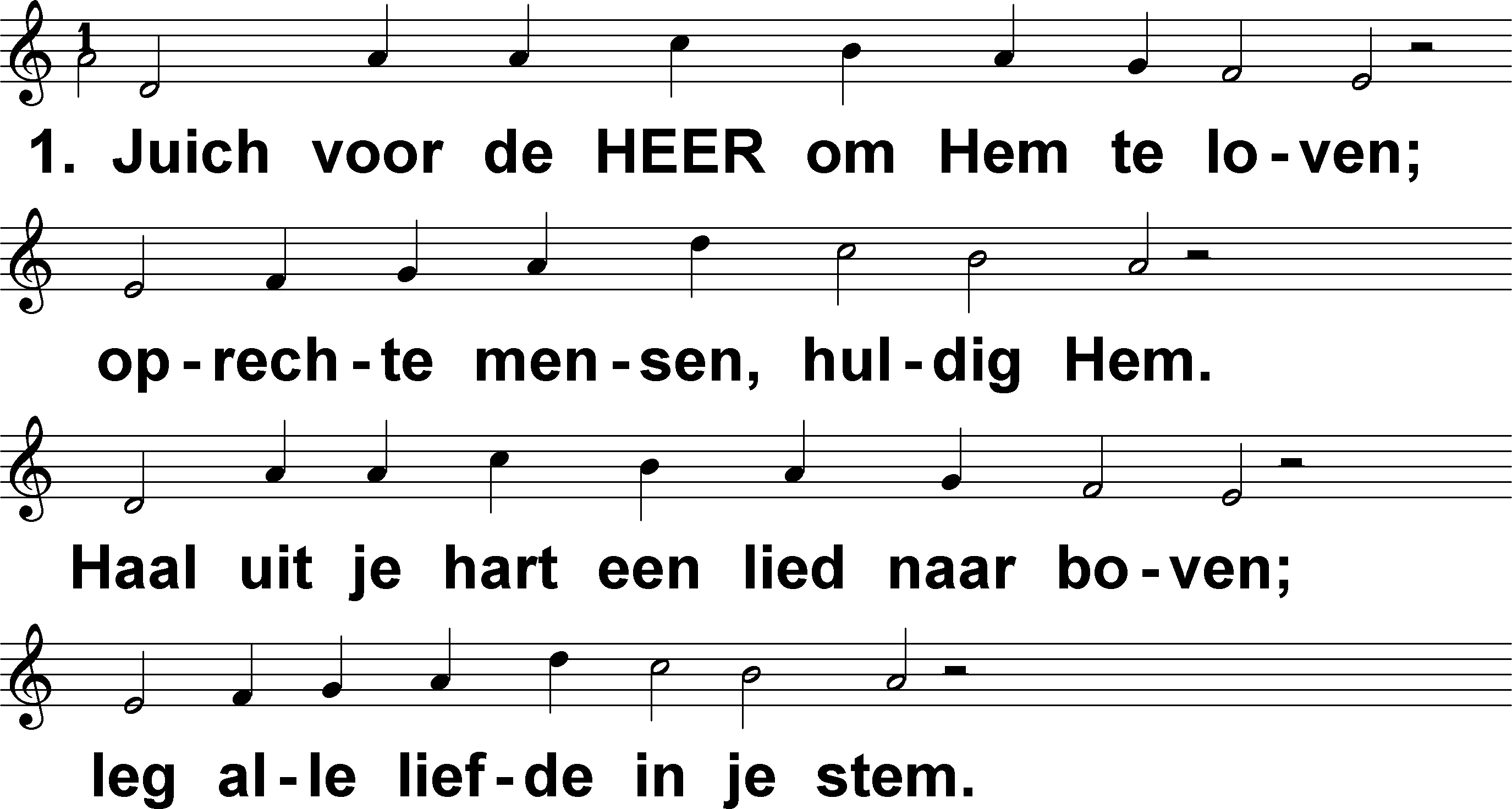 Psalm 33 (DNP) 	t. J.P. Kuijper; m. Straatsburg 1545 / Lyon 1547
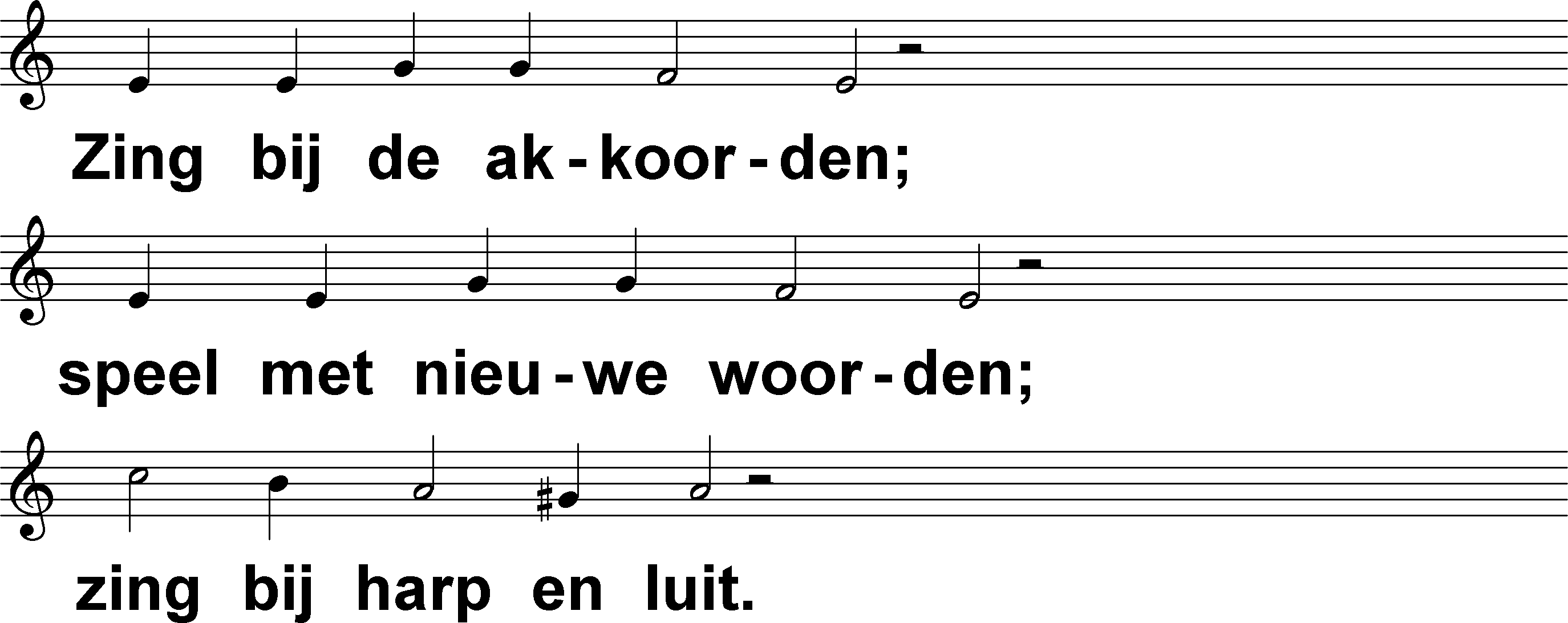 Psalm 33 (DNP) 	t. J.P. Kuijper; m. Straatsburg 1545 / Lyon 1547
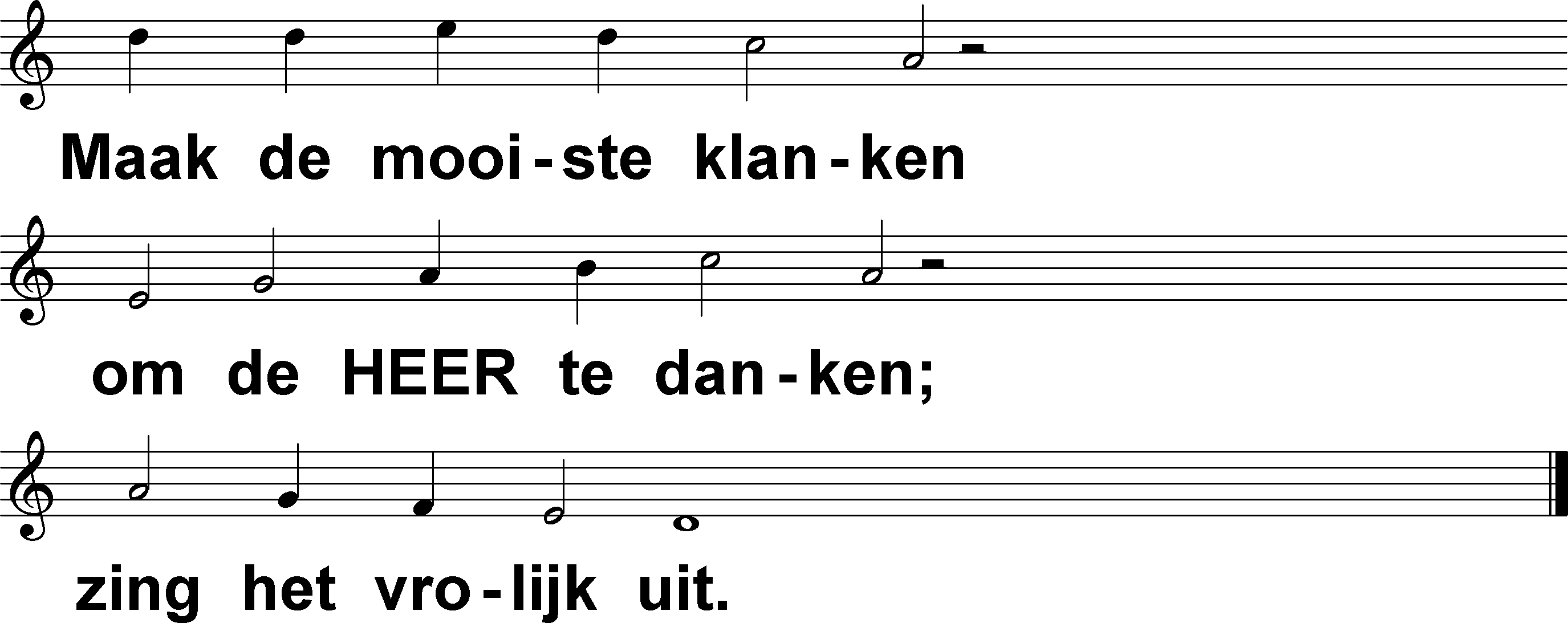 Psalm 33 (DNP) 	t. J.P. Kuijper; m. Straatsburg 1545 / Lyon 1547
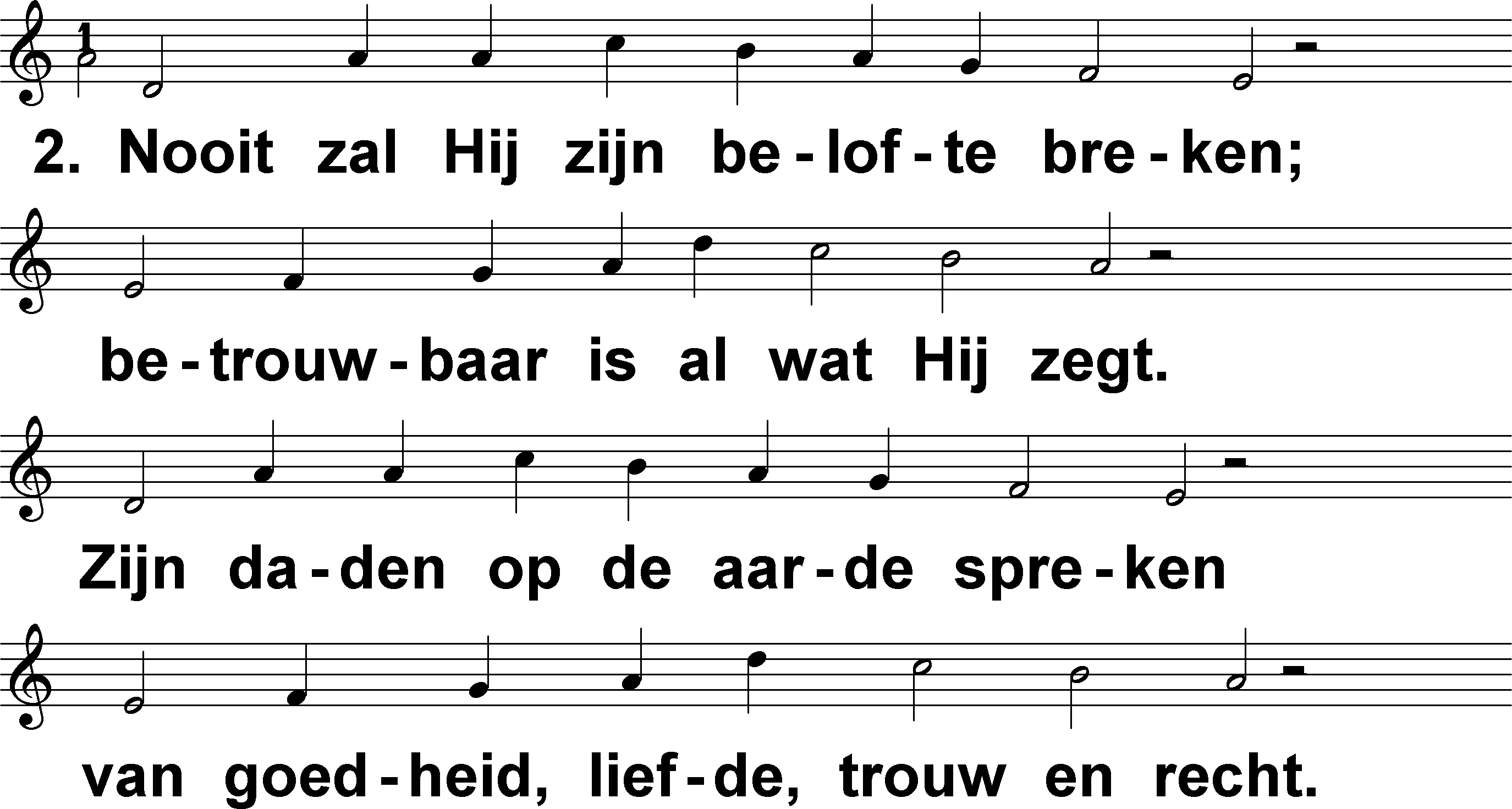 Psalm 33 (DNP) 	t. J.P. Kuijper; m. Straatsburg 1545 / Lyon 1547
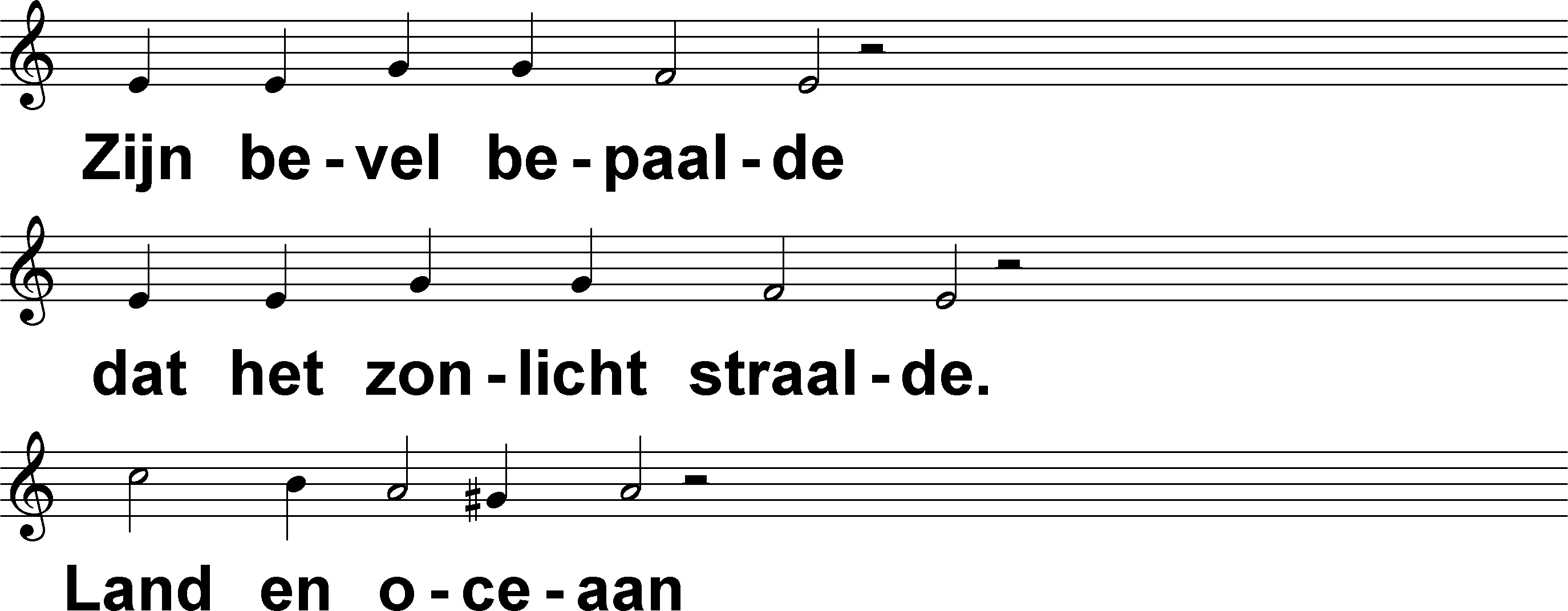 Psalm 33 (DNP) 	t. J.P. Kuijper; m. Straatsburg 1545 / Lyon 1547
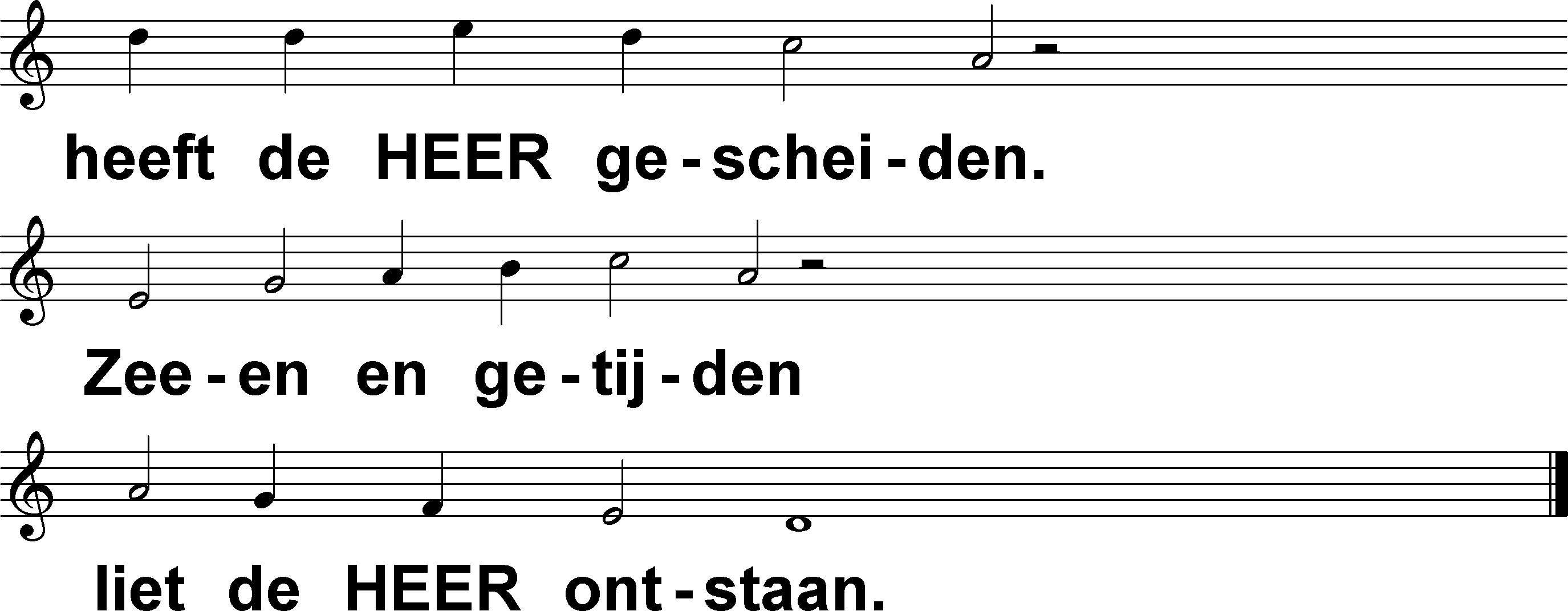 Psalm 33 (DNP) 	t. J.P. Kuijper; m. Straatsburg 1545 / Lyon 1547
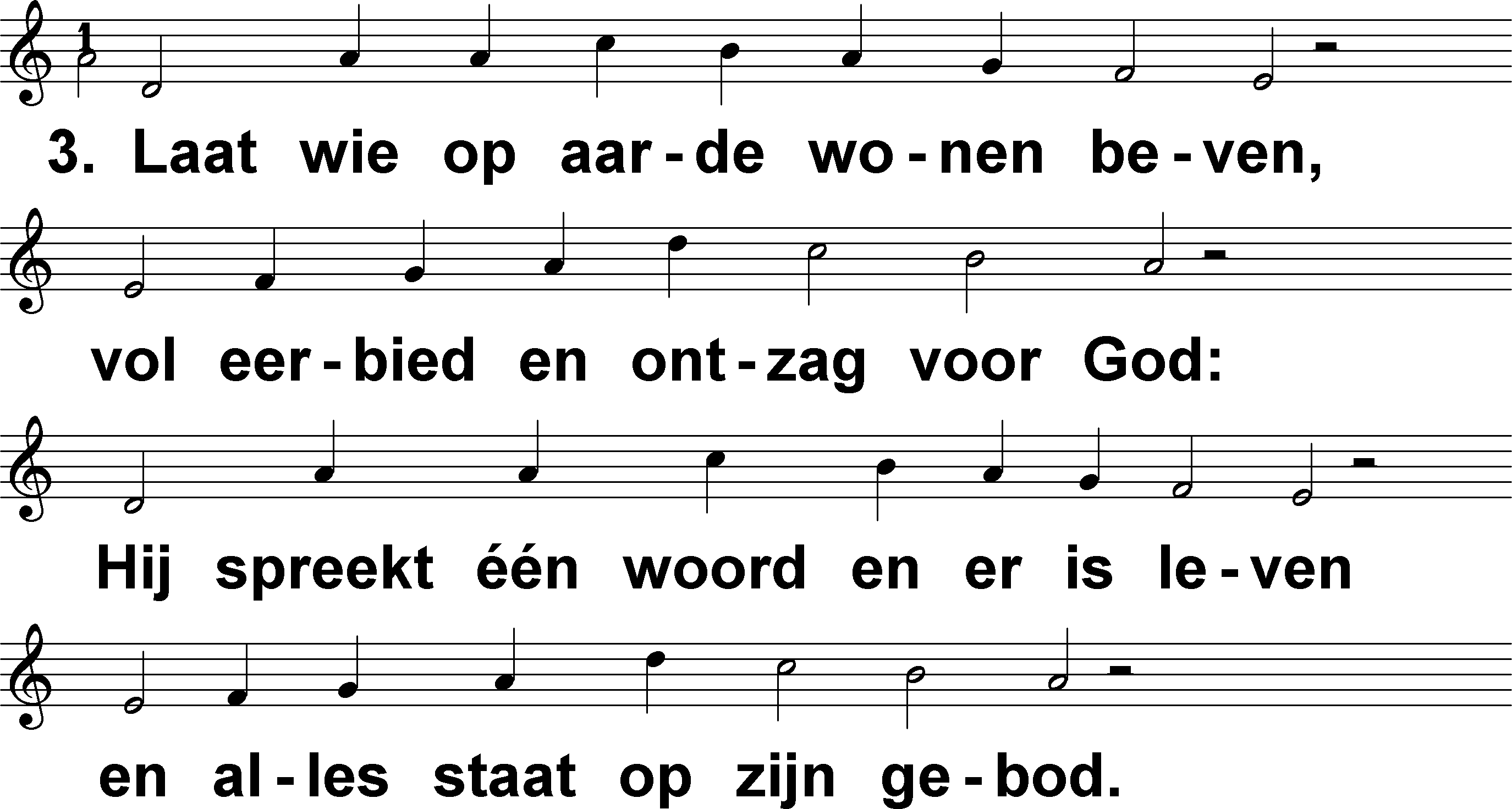 Psalm 33 (DNP) 	t. J.P. Kuijper; m. Straatsburg 1545 / Lyon 1547
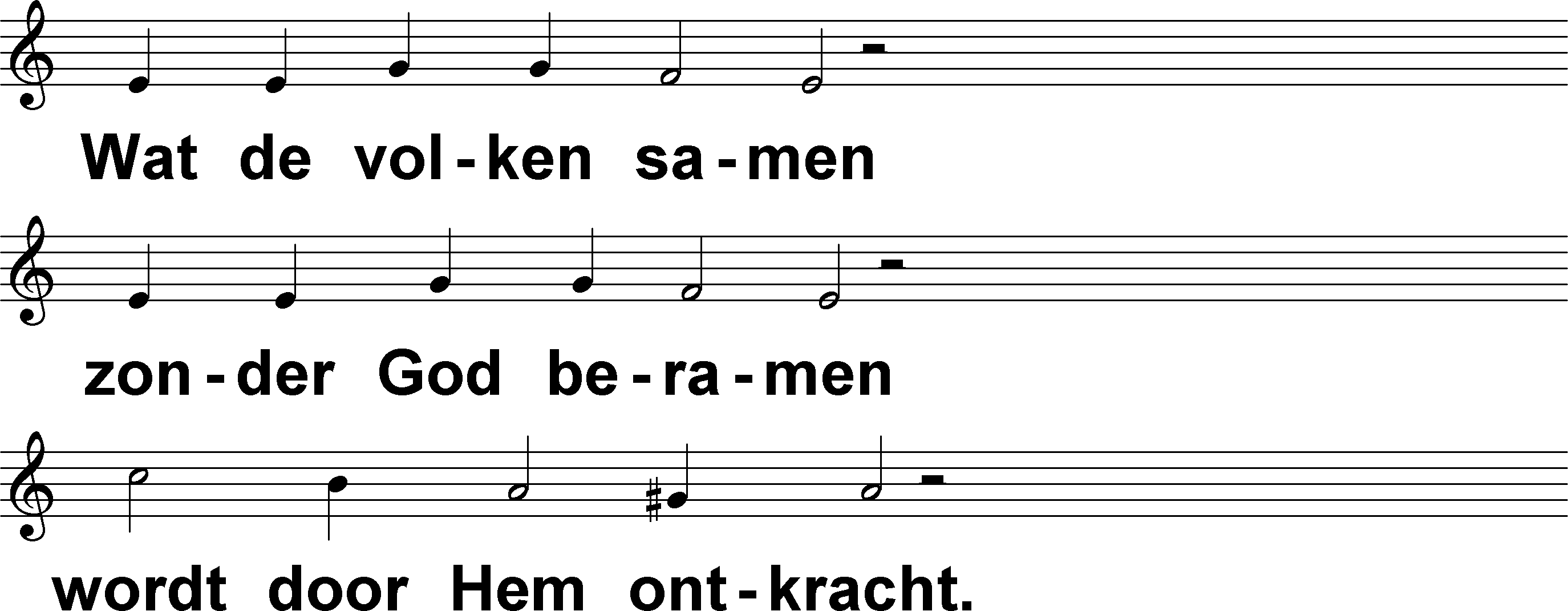 Psalm 33 (DNP) 	t. J.P. Kuijper; m. Straatsburg 1545 / Lyon 1547
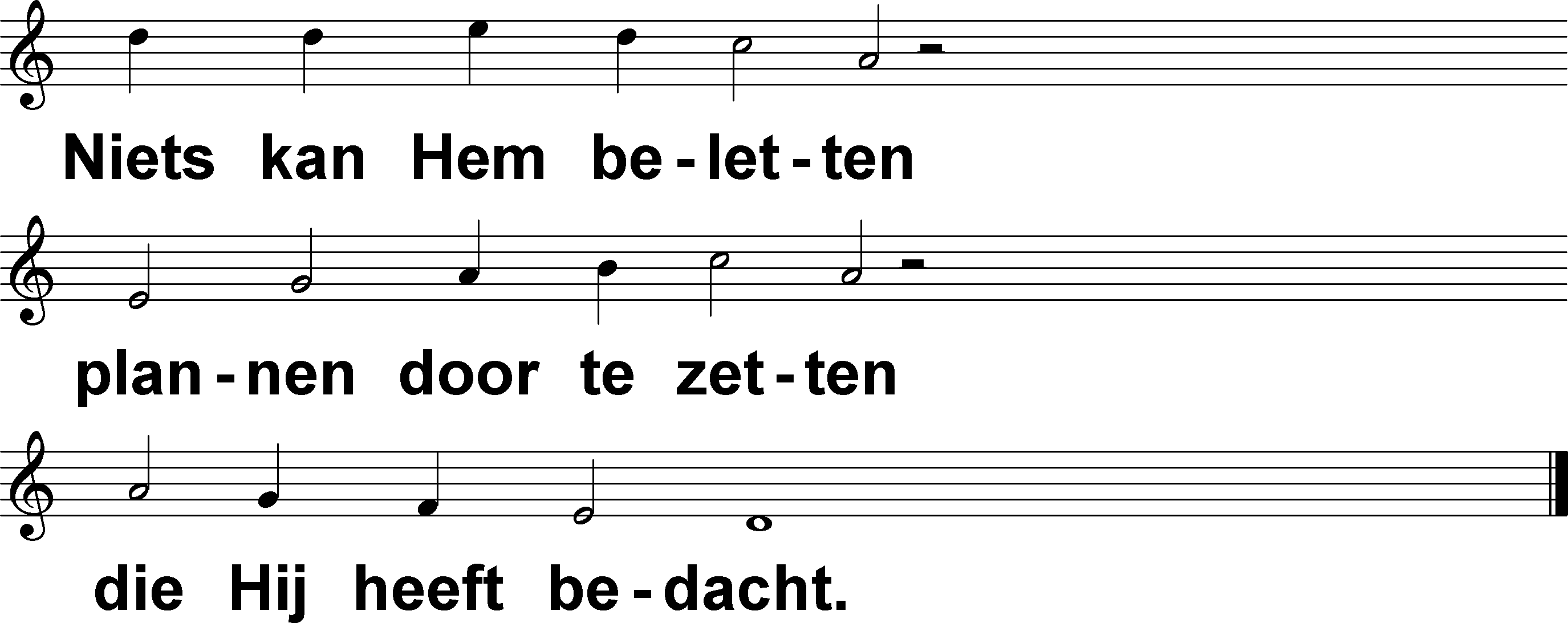 Psalm 33 (DNP) 	t. J.P. Kuijper; m. Straatsburg 1545 / Lyon 1547
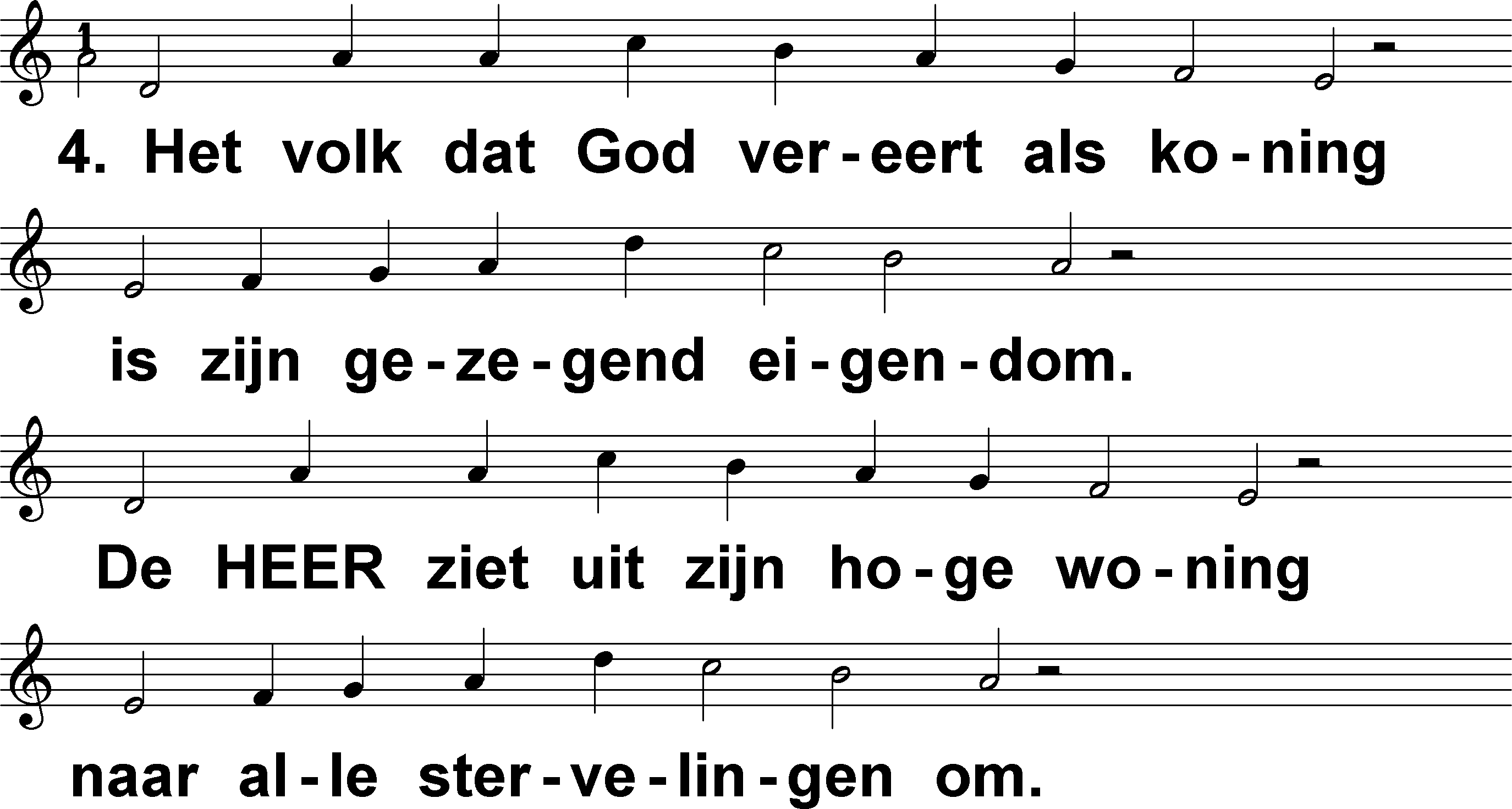 Psalm 33 (DNP) 	t. J.P. Kuijper; m. Straatsburg 1545 / Lyon 1547
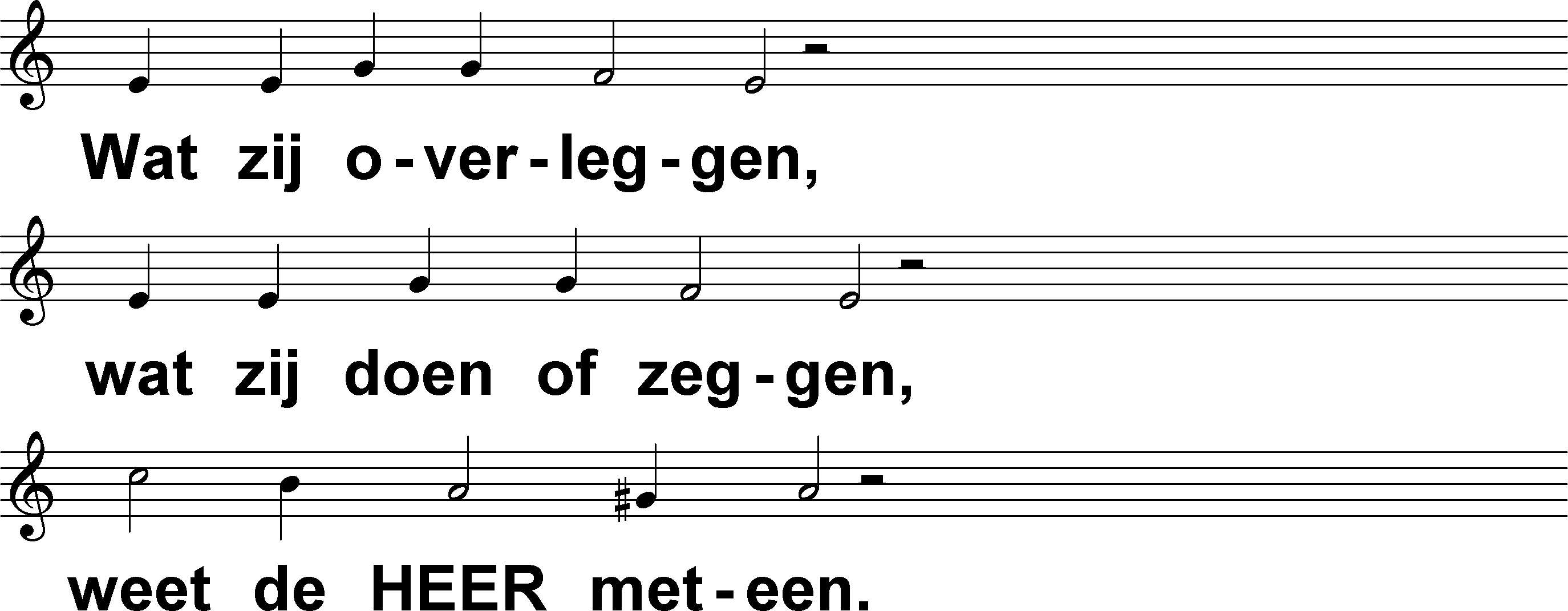 Psalm 33 (DNP) 	t. J.P. Kuijper; m. Straatsburg 1545 / Lyon 1547
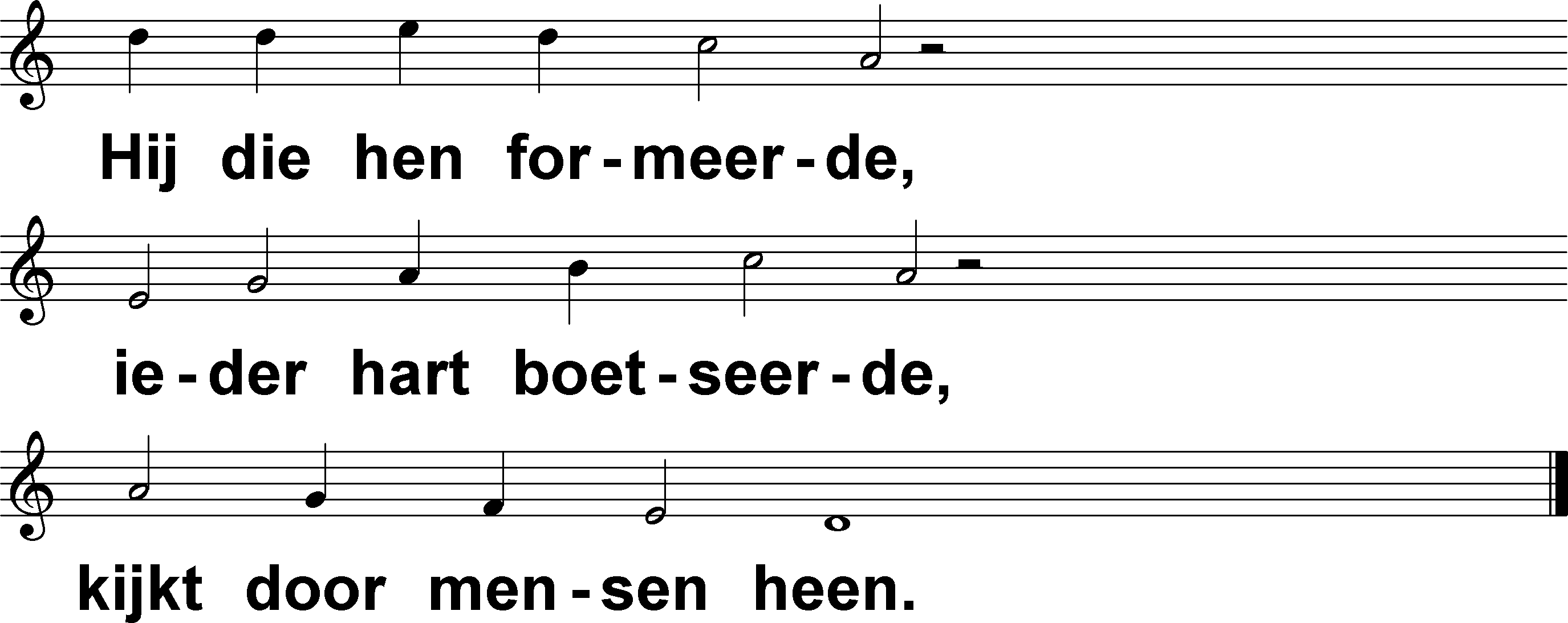 Psalm 33 (DNP) 	t. J.P. Kuijper; m. Straatsburg 1545 / Lyon 1547
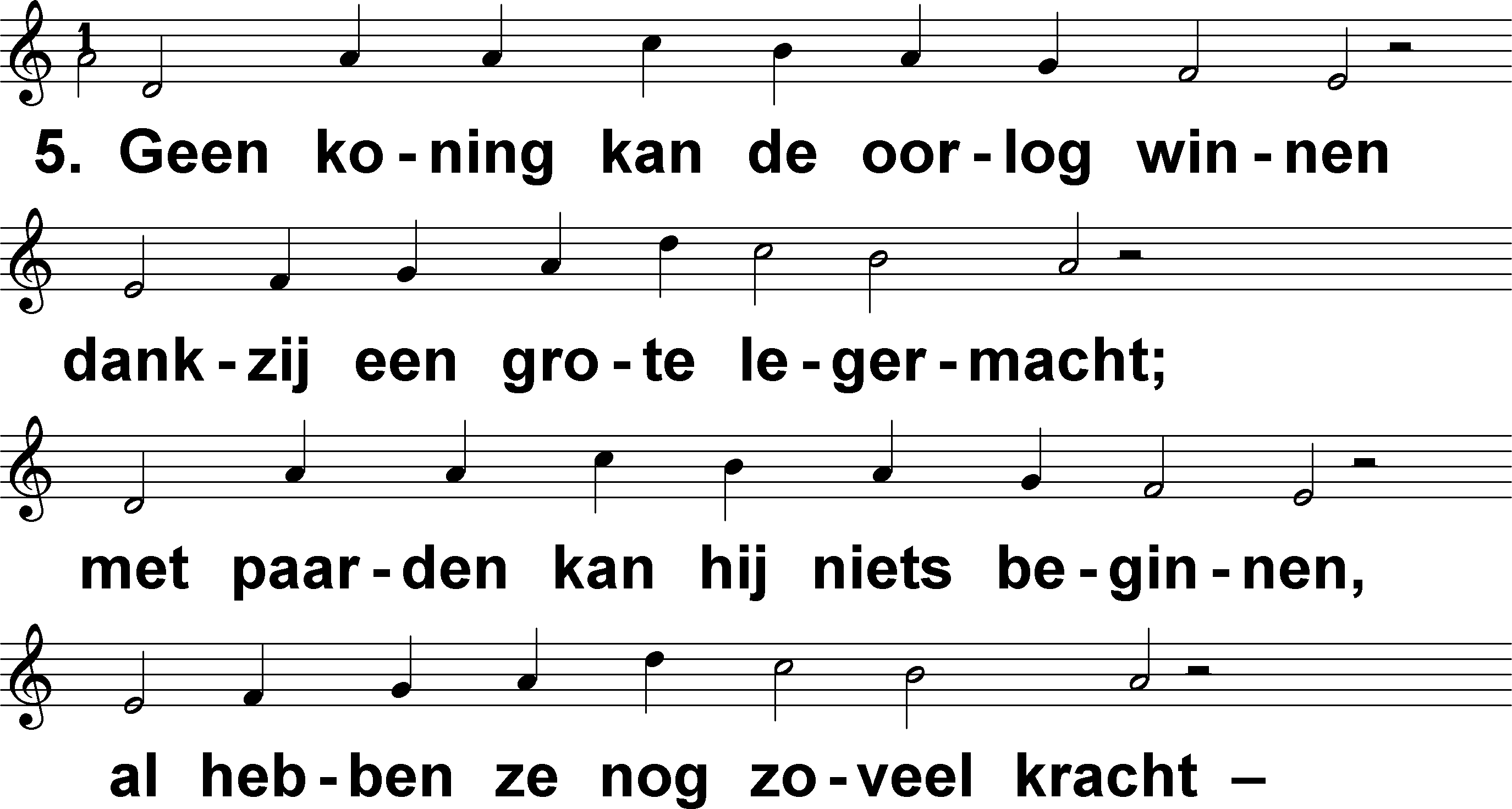 Psalm 33 (DNP) 	t. J.P. Kuijper; m. Straatsburg 1545 / Lyon 1547
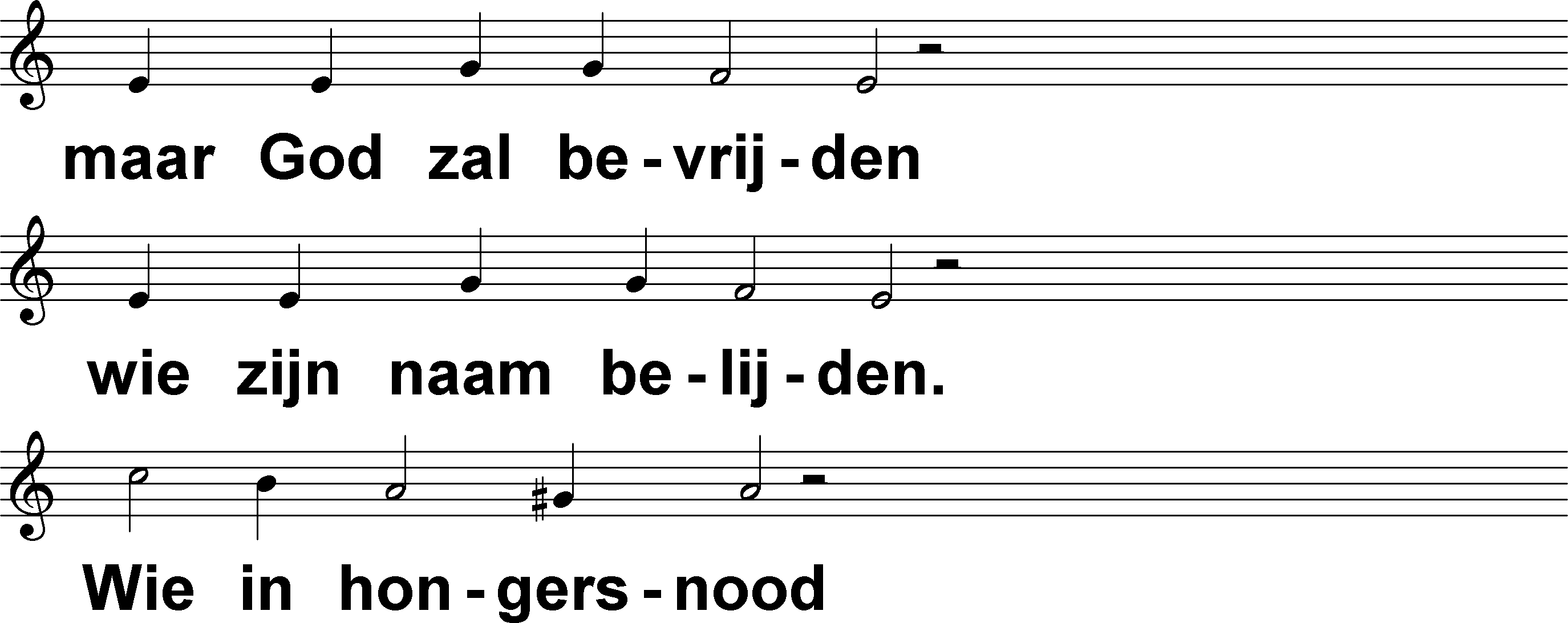 Psalm 33 (DNP) 	t. J.P. Kuijper; m. Straatsburg 1545 / Lyon 1547
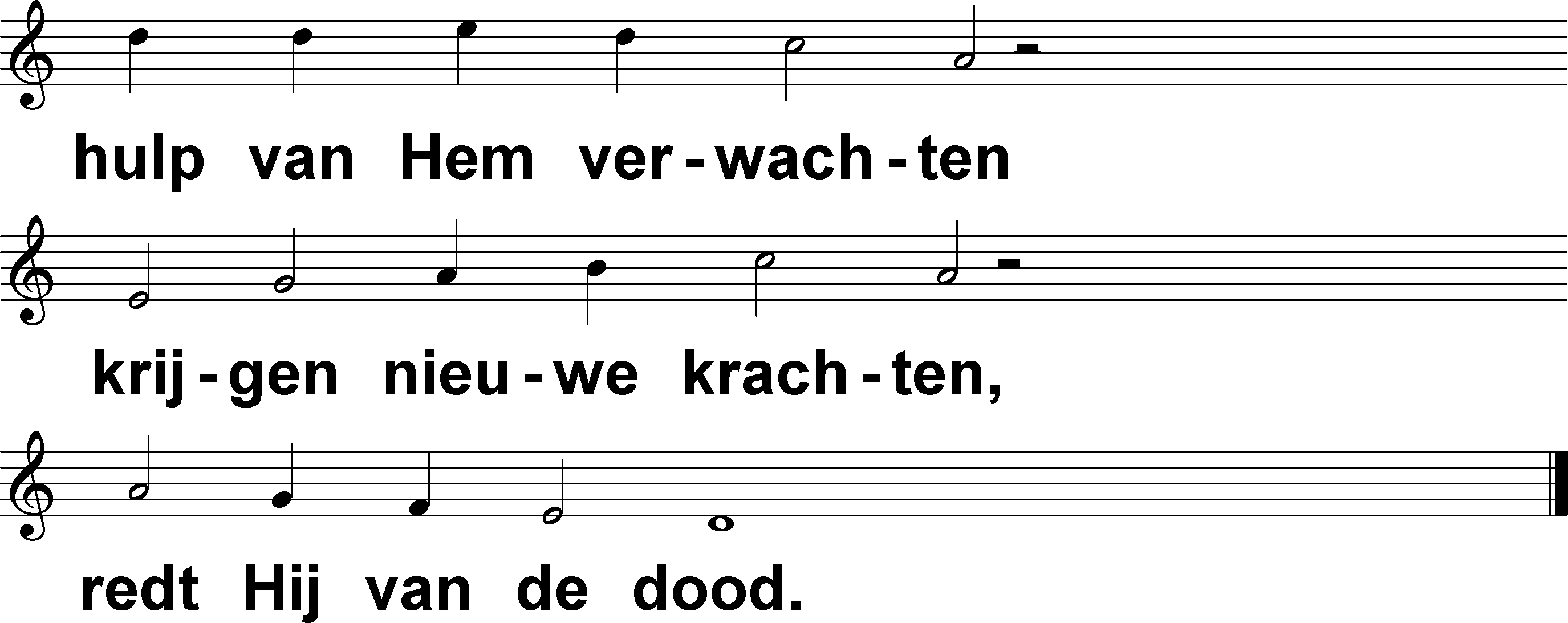 Psalm 33 (DNP) 	t. J.P. Kuijper; m. Straatsburg 1545 / Lyon 1547
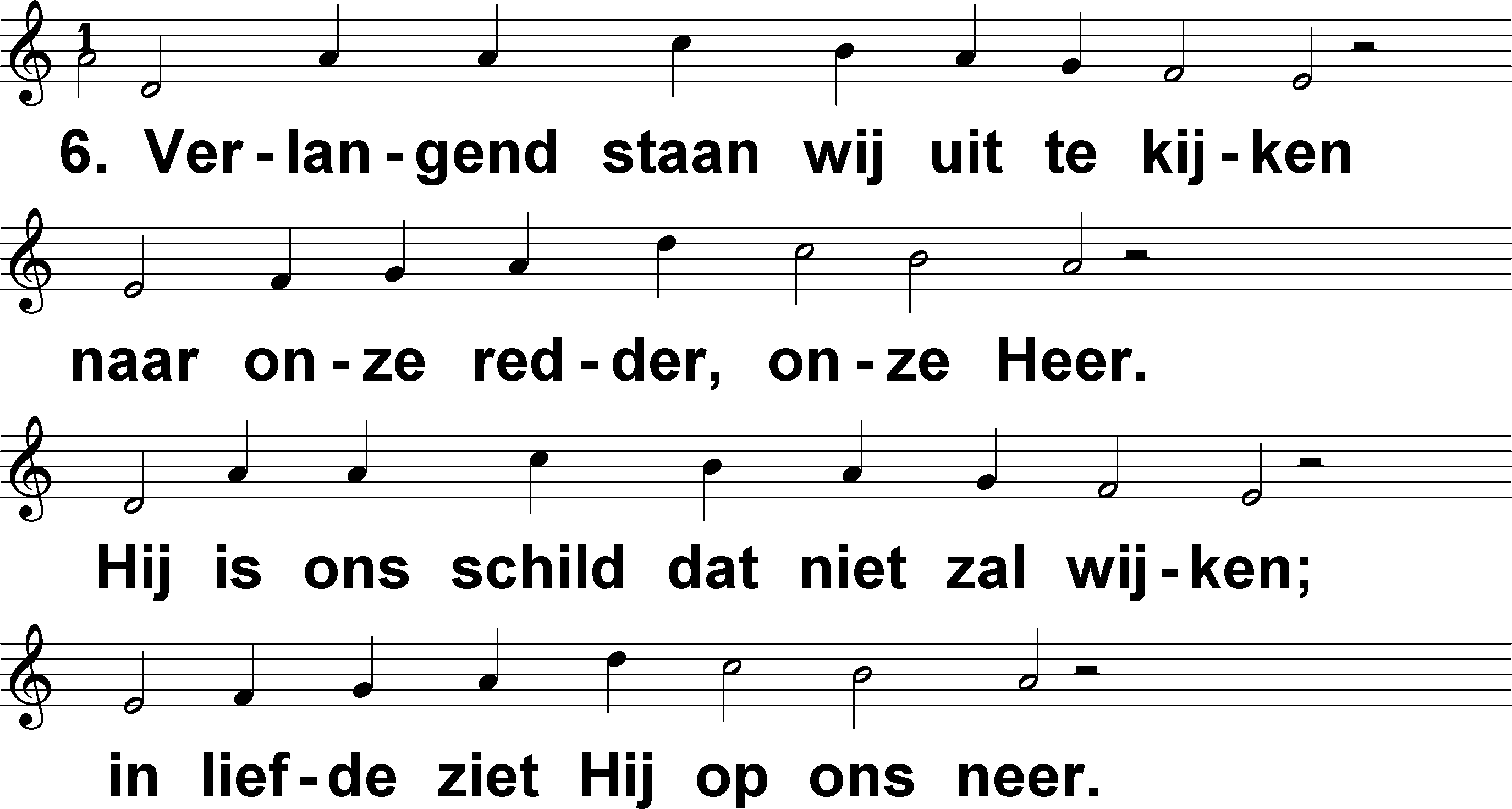 Psalm 33 (DNP) 	t. J.P. Kuijper; m. Straatsburg 1545 / Lyon 1547
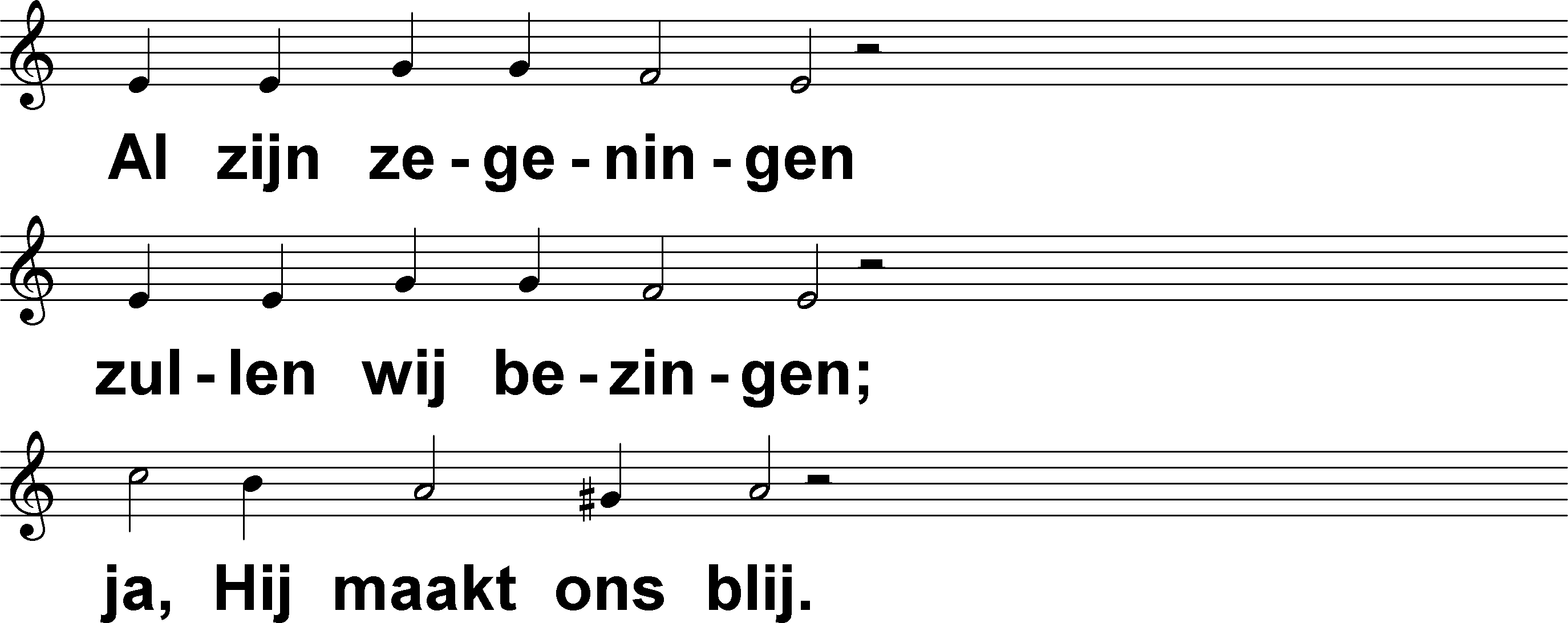 Psalm 33 (DNP) 	t. J.P. Kuijper; m. Straatsburg 1545 / Lyon 1547
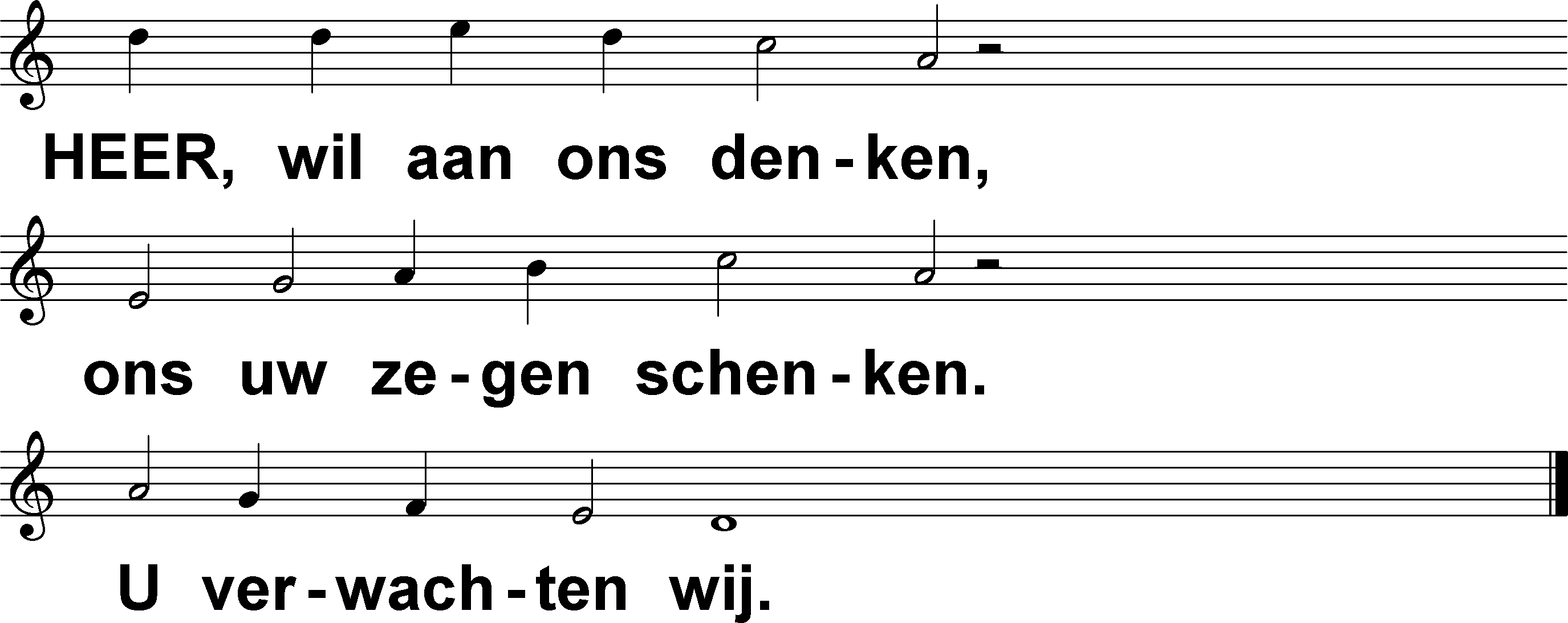 Psalm 33 (DNP) 	t. J.P. Kuijper; m. Straatsburg 1545 / Lyon 1547